IFT 615 – Intelligence ArtificielleRévisions pour l’intra
Professeur: Froduald Kabanza
Assistants: D’Jeff Nkashama
Sommaire
Rappel des objectifs du cours IFT615

Sujets couverts pour l’intra

Conseils pour bien vous préparer

Documentation permise

Période de consultation
IFT615
Froduald Kabanza
2
Objectifs du cours IFT 615
L’objectif du cours sont de vous permettre de :
Connaître les fondements  algorithmiques de l'intelligence artificielle. 
Comprendre les caractéristiques et propriétés des techniques  algorithmiques de base utilisées en intelligence artificielle. 
Savoir choisir et appliquer les différentes approches en fonction du problème à résoudre 
Pour atteindre ces objectifs, vous avez vu et appliqué des algorithmiques basiques pour piloter une architecture décisionnel  pour un agent intelligent :
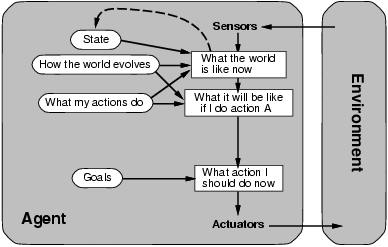 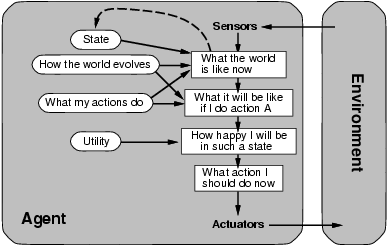 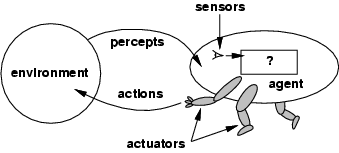 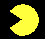 Utiliy-based
Goal-based
IFT615
Froduald Kabanza
3
Sujets couverts pour l’intra
Apprentissage supervisé, raisonnement probabiliste (sauf le filtre de particules), applications
Théorie des jeux
Apprentissage supervisé (perceptron, réseau de neurones, arbre de décision)
Recherche locale
Raisonnement 
probabiliste (classifieur bayésien naïf, réseau bayésien, HMM)
Raisonnement 
logique
agents 
intelligents
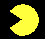 Apprentissage par renfoncement
Applications : vision, TALN
Processus de 
décision markoviens
Recherche 
heuristique globale (A*)
IFT615
Froduald Kabanza
4
Documentation permise
La documentation imprimée ou manuelle est permise. 
 
Vous aurez besoin d’une calculatrice sans moyen de communication.

Tout autre appareil électronique est interdit.
IFT615
Froduald Kabanza
5
Conseils pour vous préparer
Les diapositifs du cours vous donnent les balises de ce qui est couvert
Chaque leçon termine par un rappel des points essentiels à retenir
 
Le livre de référence est compagnon essentiel des diapositives

Les capsules du Pr Hugo Larochelle sont très utiles et bien alignées avec les diapositives du cours.
 
Faire TOUS les exercices suggérés pour la partie couverte par l’examen 
Voir dossier Exercices dans le dossier Files de Teams
IFT615
Froduald Kabanza
6
Période de consultation en ligne
Synchrone

          Lundi 26 février de 13h30 à 15h via Teams
  Envoyez-moi un texto via Teams pour qu’on connecte
 
Asynchrone

        En tout temps, posez les questions dans le canal General du Teams et 
        « tagguez » moi, D’Jeff ou Léo.
IFT615
Froduald Kabanza
7